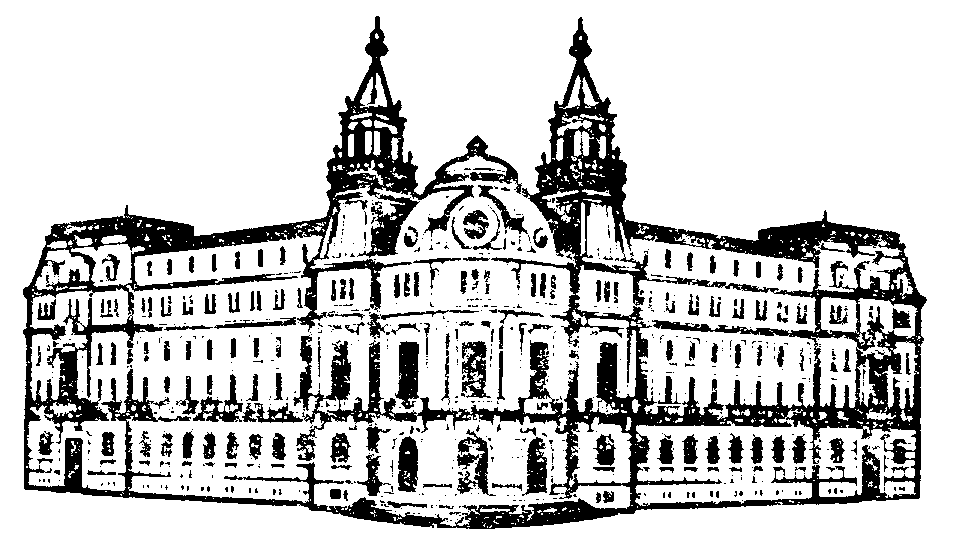 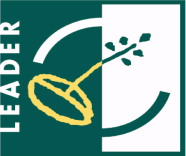 Преглед на изпълнението на Лидер+ в Европа
Септември 2009г.
Основни теми в презентацията
Преглед на Лидер+ в страните от ЕС 15

Преглед на Лидер+ в новите страни членки

Транснационално сътрудничество в Лидер+
Преглед на Лидер+ в страните от ЕС 15
Програми:
73 одобрени програми
 56 одобрени програми през 2001, 17 през 2002
Ниво на програмите:
 9 национални програми
 61 регионални програми
 3 програми за работа в мрежа (Германия, Испания, Италия)
Преглед на Лидер+ в страните от ЕС 15
Лидер+ Местни инициативни групи
ЕС 15
893 избрани 
Площ на избраните МИГ-ове: 1.57 млн. км²
Обхванато население: 52.7 млн.
Новите страни членки 
257 избрани МИГ-а за 2005-2006 в рамките на мерки “подобни” на Лидер+
Лидер+: 73 програми (ЕС-15);893 Местни инициативни групи
6 Страни членки с регионални програми :
Белгия (2 пр., 20 МИГ)
Германия (13 пр., 148 МИГ)
Испания (18 пр., 145 МИГ)
Италия (21 пр., 131 МИГ)
Холандия (4 пр., 28 МИГ)
Великобритания(4 пр., 57 МИГ)
9 Страни членки с национални програми:
Дания (12 МИГ)
Гърция (40 МИГ)
Франция (140 МИГ)
Ирландия (22 МИГ)
Люксембург (4 МИГ)
Португалия (52 МИГ)
Австрия (56 МИГ)
Финландия (25 МИГ)
Швеция (12 МИГ)
Сходни на Лидер инициативи в страните членки за 2000-2006 (ЕС15)
С оглед покриването на максимум селски области с подхода Лидер (някои примери):
Испания: PRODER
Финландия: POMO/ALMA
Ирландия: NRDP
Германия: “Regionen Aktiv” - инициатива
Люксембург: 1 “Extra”-МИГ
 Финансирани с други европейски или 100% национални фондове
Choice of priority theme for the local strategy: Leader+ EU-15
Лидер+ характеристики на МИГ-вете - територия
Голямо разнообразие в средните размери на МИГ: 
		Финландия 4 970 км2
    		Белгия 350 км2
    		Средно за ЕС 1.805 км2
Голямо разнообразие в размерите в самите страни :
Финландия : всички МИГса по-големи от 2000 km2 
Люксембург: ¾ от МИГ са в рамките на 250-500 км2
Великобритания, Германия, Австрия: налични са всякякви размери
Характеристики на МИГ-вете - население
7 Страни членки имат МИГ с повече от 100 000 жители, 2 от тях (Испания, Италия) имат и най-малките МИГ (заедно с Дания)

Средно за ЕС: 56 111 жители на МИГ

8 Страни членки са под този праг
Среден размер на бюджета на МИГ, съгласно данните в ЕС
Среден размер на бюджета на МИГ по Лидер+:
	5 345 020 евро
Големи разлики:
 Най-големия бюджет - Швеция: над 12,4 млн. евро на МИГ, следвани от Испания и Гърция с над 9 млн. евро на МИГ.
 Най-малките бюджети са в Белгия и Франция: по-малко от 1,8 млн евро на МИГ
Лидер в новите страни членки
6 от новите страни членки са избрали мерки тип Лидер: Естония, Латвия, Литва, Полша, Чехия и Унгария. Всички те са избрали своите МИГ (с големи различия във времето: Чехия през 2004, а Литва и Естония в края на 2006)

Словакия: дейности засягащи обучения и изграждане на капацитет; САПАРД; заеми от Световната банка

Словения: национална програма за насърчаване на интегрираното развитие на всички селски райони 

Кипър – придобиване на опит/умения; национален план за селско развитие

Maлтa – подготвителни дейности
[Speaker Notes: En guise d’intro aux aprofondissement prévus pour les ateliers:
Slovaquie SAPARD TA-2004/5
Analyse du territoire; information et formation visant à encourager la participation de la population locale aux initiatives de dev. À l’avenir]
Транснационално сътрудничество в рамките на Лидер+(по данни от октомври 2006)
Произход на проектите

Най-голям брой проекти идват от:
Ирландия (15,2% oт проектите)
Германия (13,9%)
Италия (12,6%)
Великобритания (11,7%)

        *според това кой национален МИГ е водещ партньор
Транснационално сътрудничество в рамките на Лидер+
Водеща роля на миговете: 

Най-активни МИГ:
	Ирландия, Швеция, Финландия
Транснационално сътрудничество в рамките на Лидер+
Кои са портньорите?:

369 МИГ участват в сътрудничеството, средно по 4 на проект
Приблизително 15% oт тях на са МИГ от Лидер+:
МИГ финансирани по предишни програми Лидер
Партньорства финансирани по национални програми (PRODER, POMO)

Други участници в сътрудничеството:
Агенции по туризъм и за развитие, aсициации (eкологични, образователни, културни), местни и регионални власти, университети и научни институти.
Транснационално сътрудничество в рамките на Лидер+
От къде са партньорите?

Всички 15 страни членки на ЕС 

Новите страни членки: Естония, Унгария, Словения, Латвия, Малта и Румъния.

Македония, Швейцария, Русия, Грузия, Азербайджан, Tунис, Канада, Бразилия, Moзaмбик, …
Транснационално сътрудничество в рамките на Лидер+
В кои сфери се осъществява сътрудничеството?

Основни теми: най-добро оползотворяване на природни и културни ресурси

Две теми залегнали в една четвърт от проектите: качество на живот, използване на нови know-how и технологии

Местни продукти – най-малко застъпени
Транснационално сътрудничество в рамките на Лидер+EС 15: усвоени уроци
Някои от предизвикателствата и пречките установени по Лидер+

Бъди готов: установете дали разбирате общият език и оценявате културните различия
Отделете време за проучване на проектната идея и разбиране на съдържанието: възползвайте се от предимствата на авансовото финансиране за подготвителни работи – в някои страни членки средствата по Лидер се отпускат авансово за разработката на проектите 
Не подценявайте времето, което е необходимо за определени дейности
Запознайте се с техническите (програмни) разлики, с оглед националните процедури и срокове!
Транснационално сътрудничество в рамките на Лидер+EС 15: усвоени уроци
Някои от предизвикателствата и пречките установени по Лидер+

Изграждане на ясна структура и отговорности между различните партньори – водещият МИГ е много важен при наличието на повече от 2 партньора
Не си поставяйте прекалено амбициозни задачи – проектът може да бъде риализиран на няколко етапа
Не преоткривайте колелото! Вижте какво вече е било осъществено в подобни райони; на подобна тематика и с подобни инструменти можете да постигнете подобни цели
Транснационално сътрудничество в рамките на Лидер+EС 15
Примери:

Дания + Швеция: Възможности с твърда дървесина. Проектът показва важността на формулираните проектни цели, ясната последователност и отговорности. Проектът обслужва два региона с много сходни: езици; култура; природни ресурси и икономически нужди.
Австрия + Германия: Обучение за културни гидове и мениджмънт на регионалните музеи. Участват 3 МИГ. Проектът показва: важността на подготовката; нуждата от ясни отговорности между партньорските МИГ; нуждата от маркетинг. Допринася за устойчива база за бъдещо сътрудничество и пример за добри практики.

Финландия + Италия: Ориентиране: комбинация от спорт с иновация.
	 Проектът показва как да се привлекат всички възрастови групи; нови начини за укрепване на местния туристически потенциал; осигуряване на връзка с училища и предприятия, както и развиване на социални умения.
Транснационално сътрудничество с Новите страни членки в рамките на Лидер - предизвикателства
Процедурите за подбор на МИГ приключиха наскоро в едва 3 от новите страни членки (Полша, Литва, Eстония), а 4 от другите (Кипър, Словакия, Словения, МалтаT) въобще не осигуряват финансова подкрепа за сътрудничество
Много кратки срокове за изпълнението на проекти
Ниски бюджети, заделени за МИГ 
Малък предишен опит
Помощни структури в процес на създаване